14 June 2018 MEG BriefingRecent FV3GFS Stats
Logan Dawson 
logan.dawson@noaa.gov
EMC Model Evaluation Group
Topic
Discussion of recent FV3GFS stats

Update on VLab Forum functionality

500 mb Anomaly Correlation scores from EMC FV3GFS Parallel Execution Group

CONUS QPF stats from Ying Lin (EMC)

Temperature stats from EMC FV3GFS Parallel Execution Group
2
VLab Forum Update
The FV3GFS-Feedback.VLab@noaa.gov account is ready

If you send an email to FV3GFS-Feedback.VLab@noaa.gov, the email will appear as a post in the FV3GFS Evaluation Forum, and all forum subscribers will get an email from vlab.notifications@noaa.gov

If you reply to a message from vlab.notifications@noaa.gov, forum subscribers will get an email, and the post will appear in the thread on the forum

NOTE: Non-VLab members who email to the forum will be identified as “Anonymous” on VLab and in the subscription email. If writing to the forum in this manner, please identify yourself in the text of your email.
3
Links for VLab Forum and Recent Stats Are Publicly Available 
on FV3GFS Official Evaluation Website
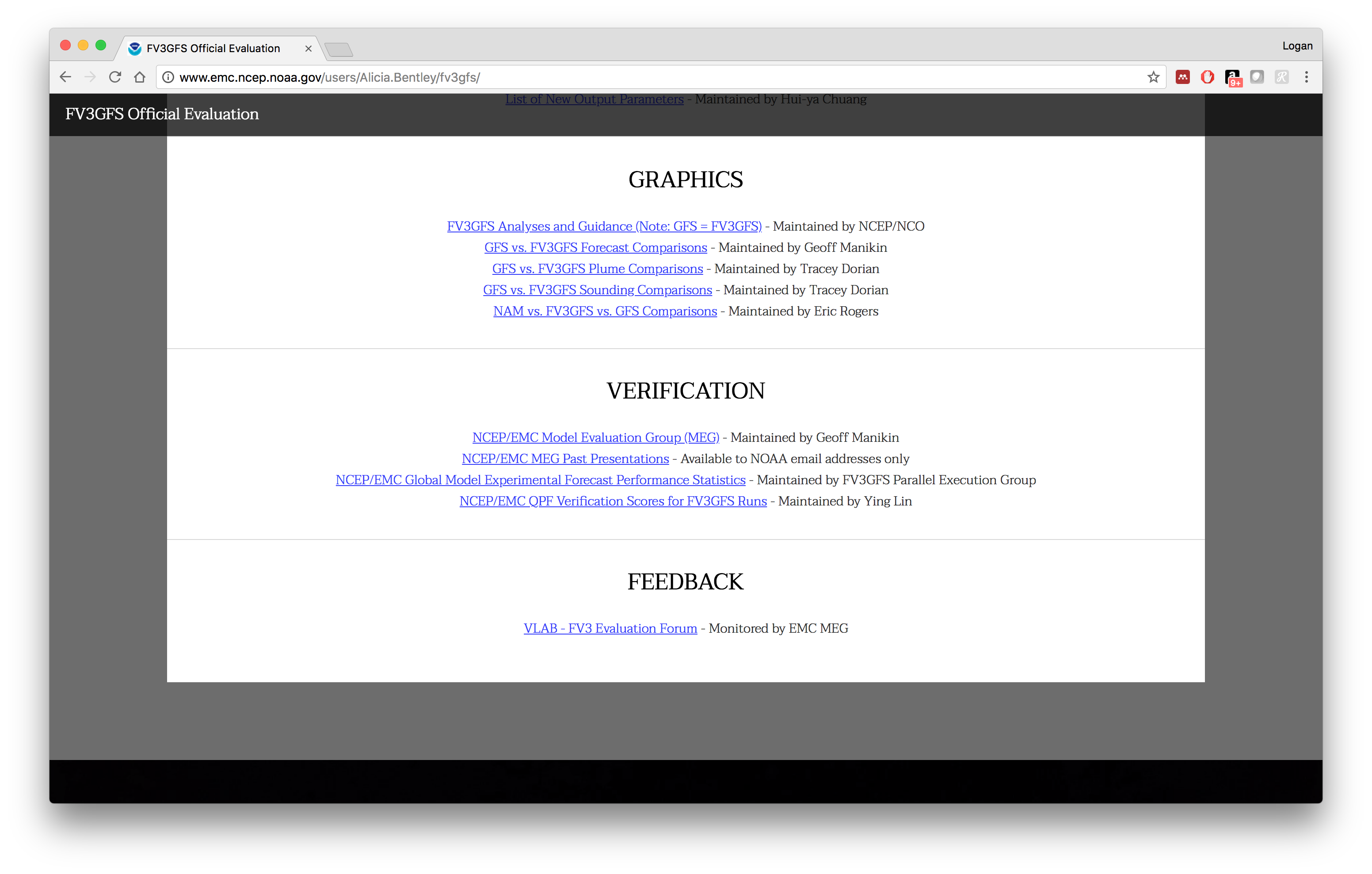 4
500 mb Anomaly Correlation
5
DAY 5 500 mb Anomaly Correlation Scores
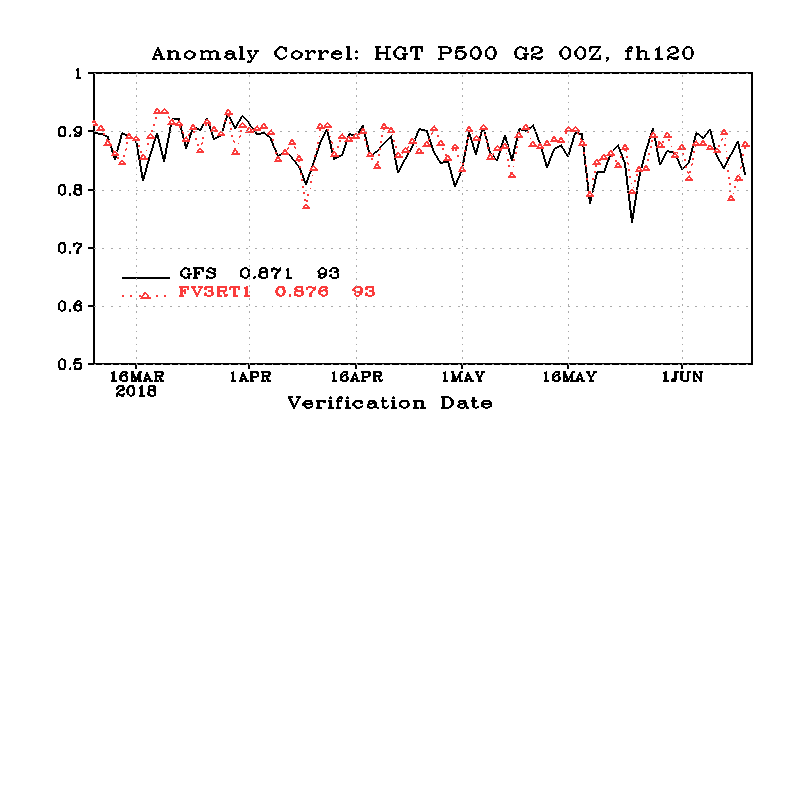 GFS: 0.871
FV3GFS: 0.876
Globe
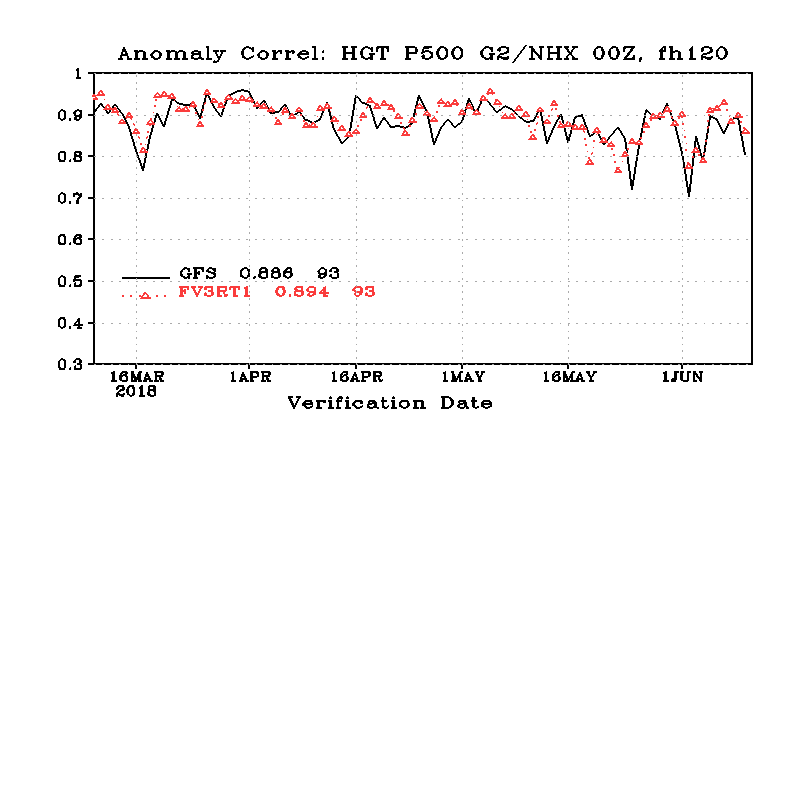 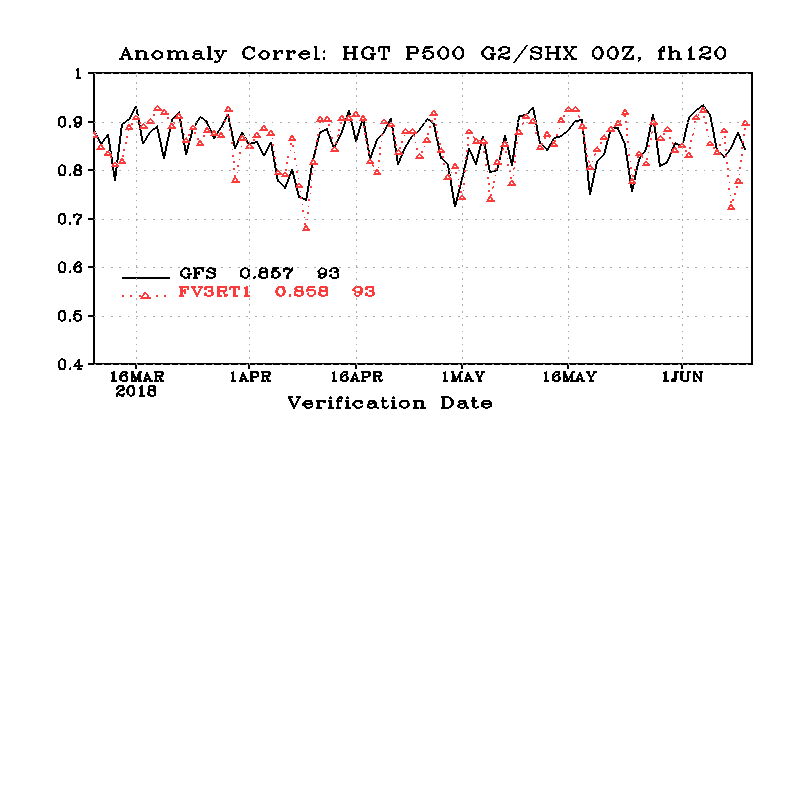 N. Hemisphere
S. Hemisphere
GFS: 0.886
FV3GFS: 0.894
GFS: 0.857
FV3GFS: 0.858
6
FV3GFS ACs Were Nominally Lower from Day 7-12 in S. Hemisphere
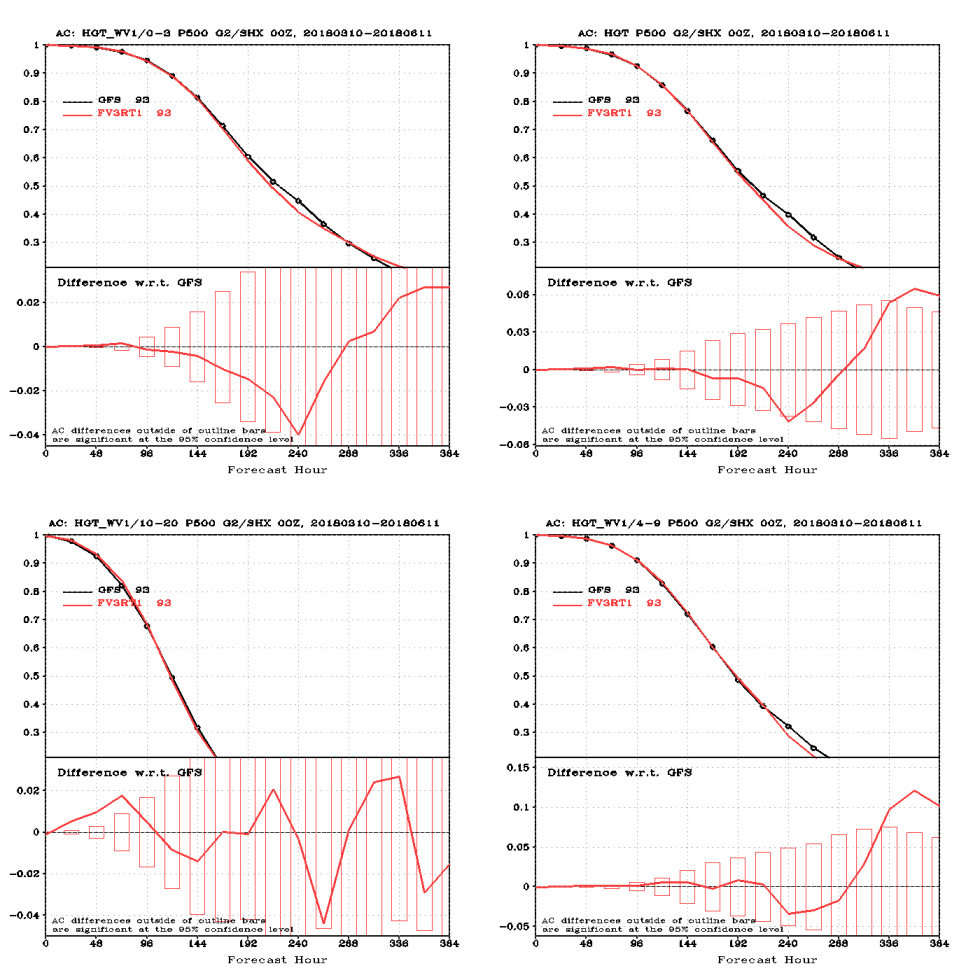 7
FV3GFS ACs Were Higher through Day 6 in N. Hemisphere
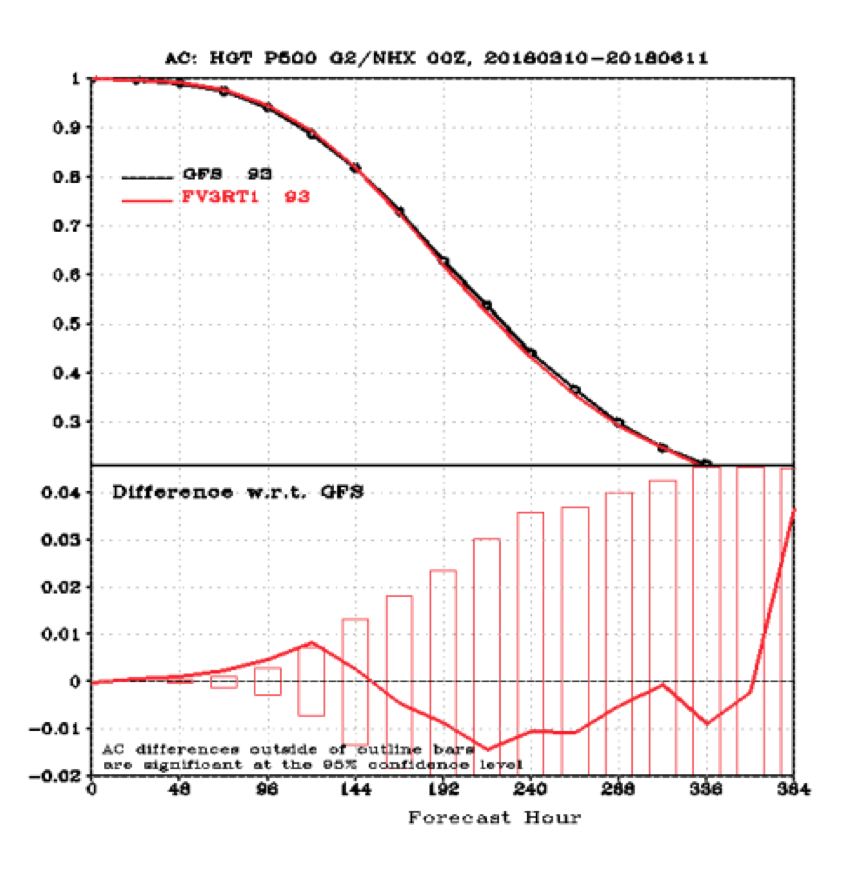 8
Pattern Averages for Globe, Where FV3GFS May Have Been Slightly Better in First Few Days of Forecast
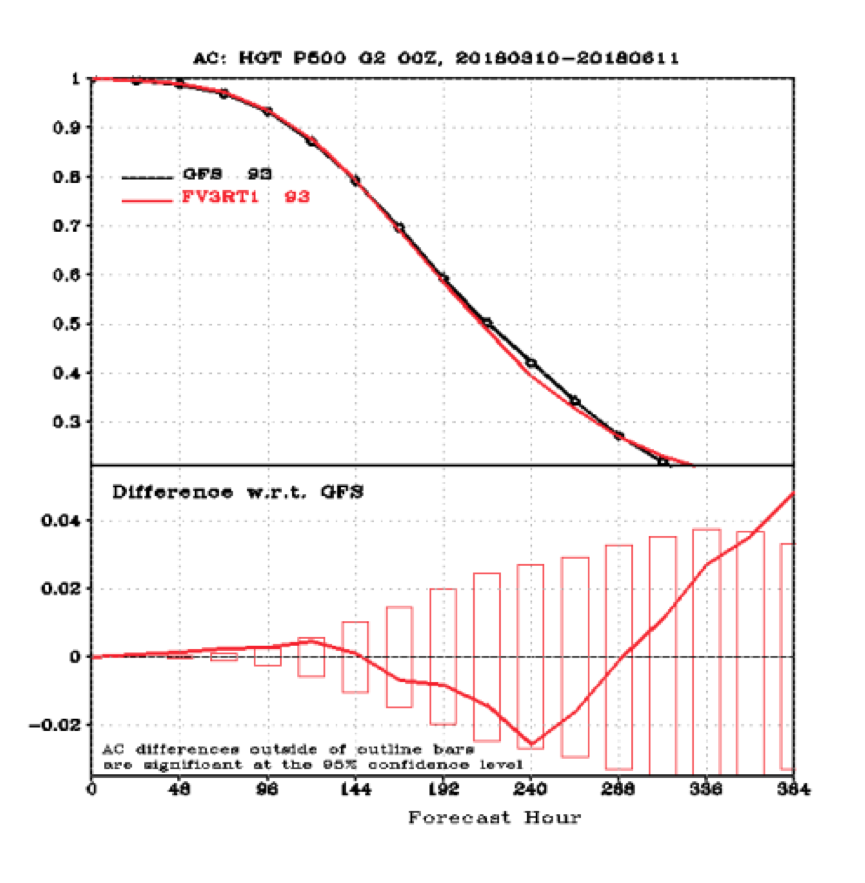 9
With Medium-Range Forecasts, ACs Decreased More Rapidly
for FV3GFS than for GFS
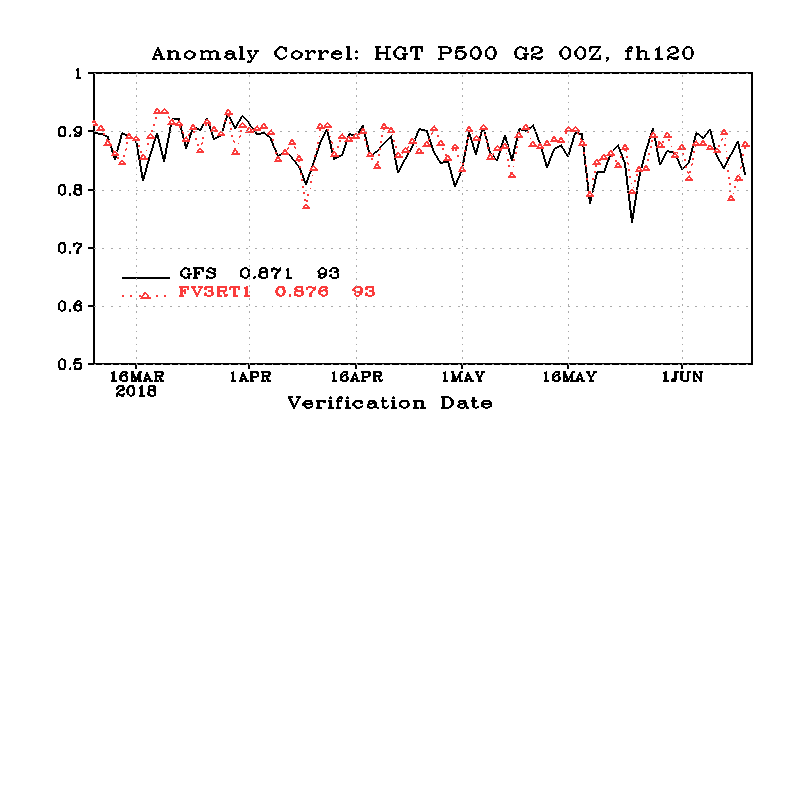 GFS: 0.871
FV3GFS: 0.876
*FV3GFS is lower at Day 8 and Day 10 , but not statistically significant
Day 5
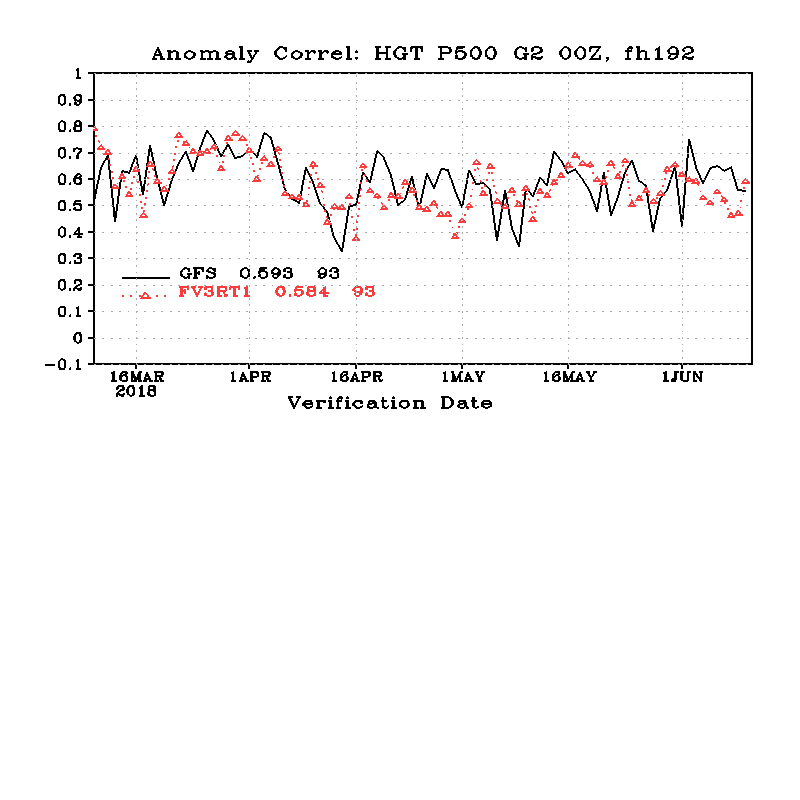 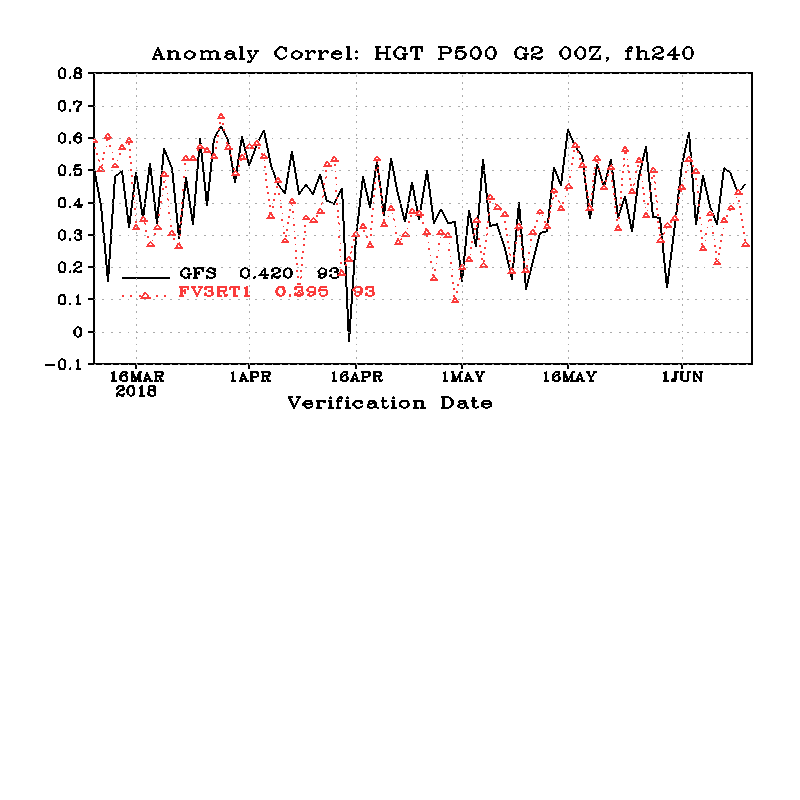 Day 8
Day 10
GFS: 0.593
FV3GFS: 0.584
GFS: 0.420
FV3GFS: 0.395
10
QPF Stats
11
On Following Slides…
GFS is shown with red lines

FV3GFS is shown with blue lines

CCPA observations (if shown) are in green lines
12
Caveats
Precipitation stats shown on next two slides are for a roughly 6-week period from early May through early June

This period includes the time frame when the FV3GFS SST issue was at its worst. 

Thus, QPF stats were to some degree contaminated by spurious convection that was forming in the FV3GFS.
13
GFS and FV3GFS ETS and Bias for 24-h Precipitation Forecasts
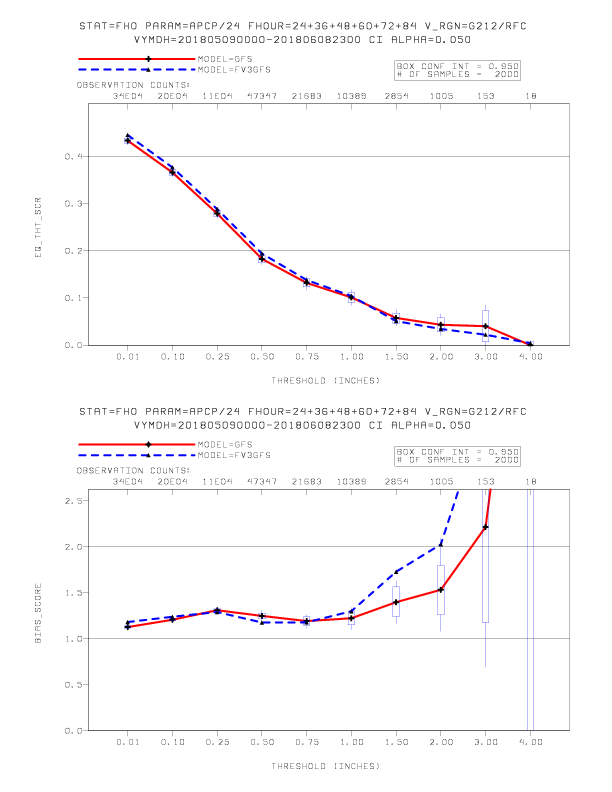 Stats for all forecasts through F84

GFS and FV3GFS equitable threat scores were quite similar

Both had slightly high bias at all thresholds <= 1”

Higher bias at higher thresholds, especially for FV3GFS
ETS
Bias
14
GFS (FV3GFS) Bias Was Lower at Longer (Shorter) Forecast Leads
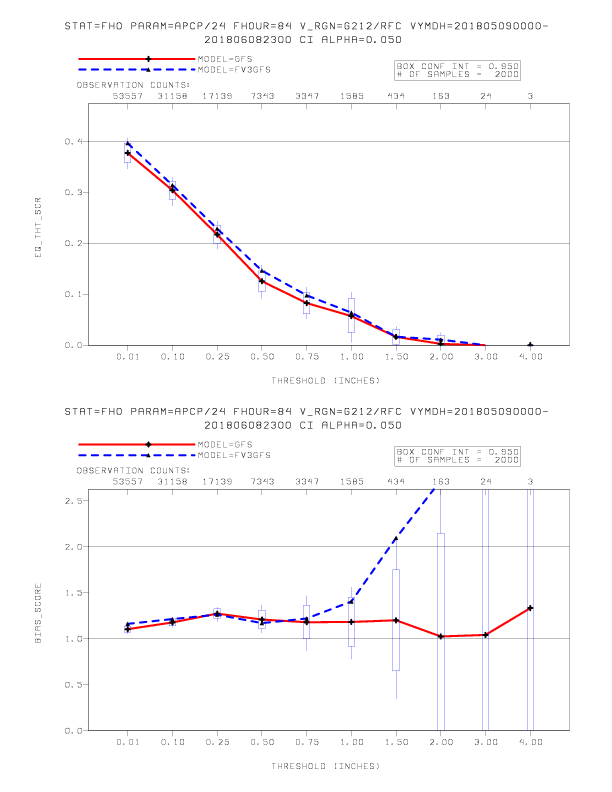 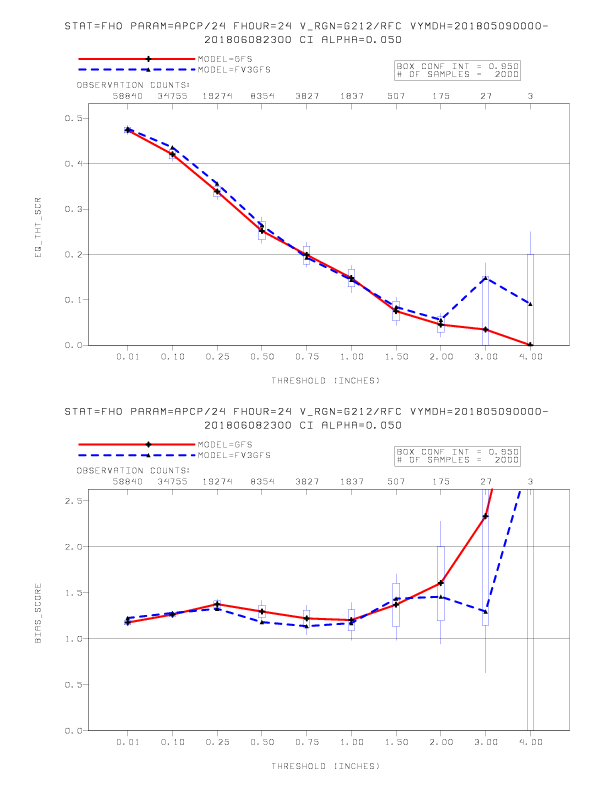 ETS
F60-F84
ETS
F00-F24
Bias
F60-F84
Bias
F00-F24
15
FV3GFS Bias Was Higher at Longer Forecast Leads
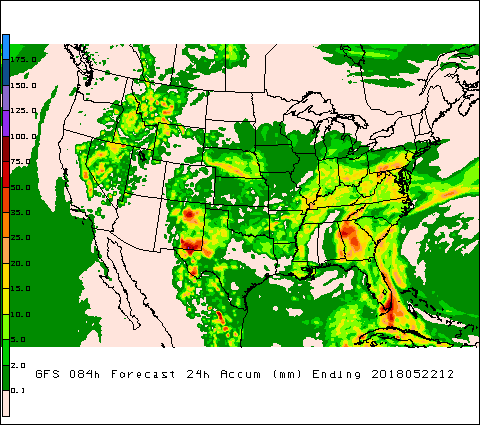 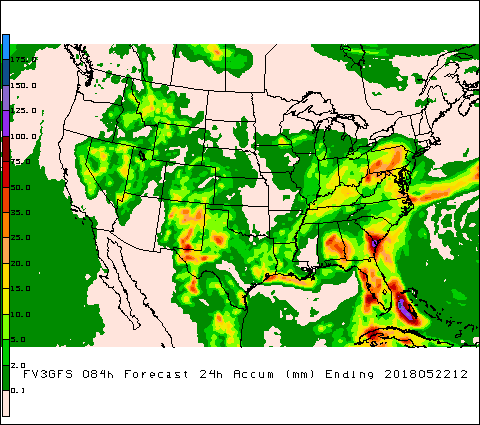 GFS
F60-F84
FV3GFS
F60-F84
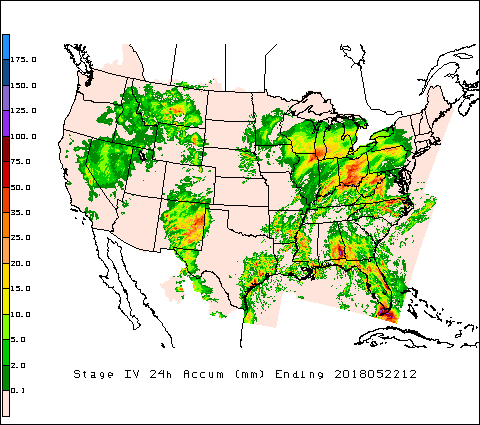 FV3GFS high QPF maxes   far and away overdid precipitation amounts along SE coast
Stage IV
16
Similar Bias for FV3GFS and GFS After SST Fix
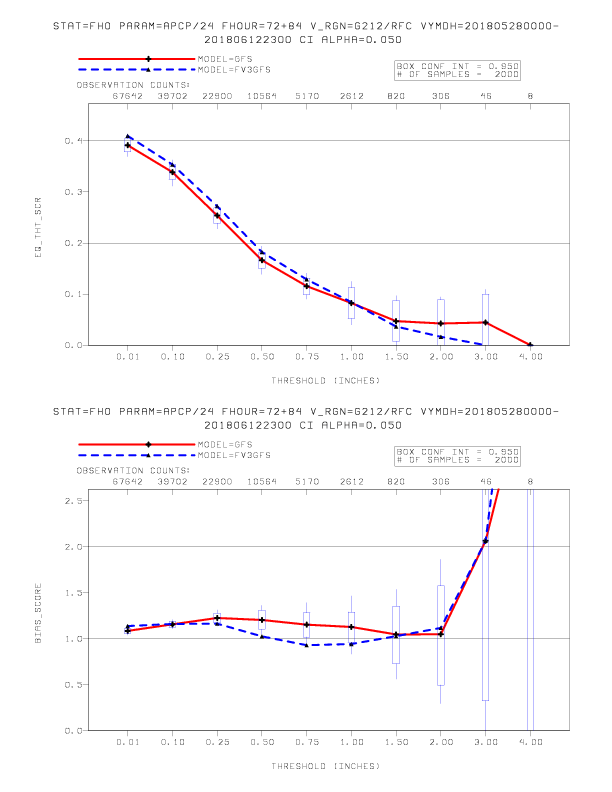 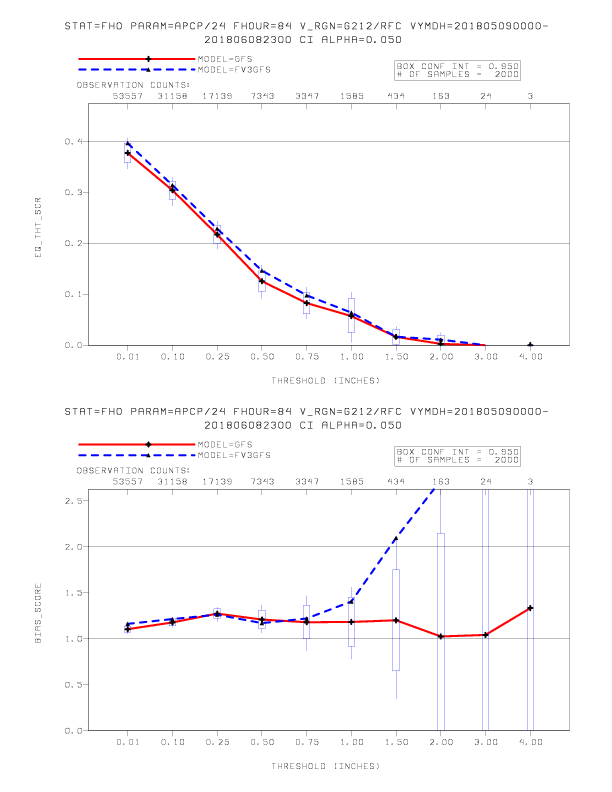 9 May – 8 June
28 May – 12 June
17
ETS (top) and Bias (bottom) for F60-F84
Previous FV3GFS Stats Suggested Significant Improvement in Diurnal Cycle
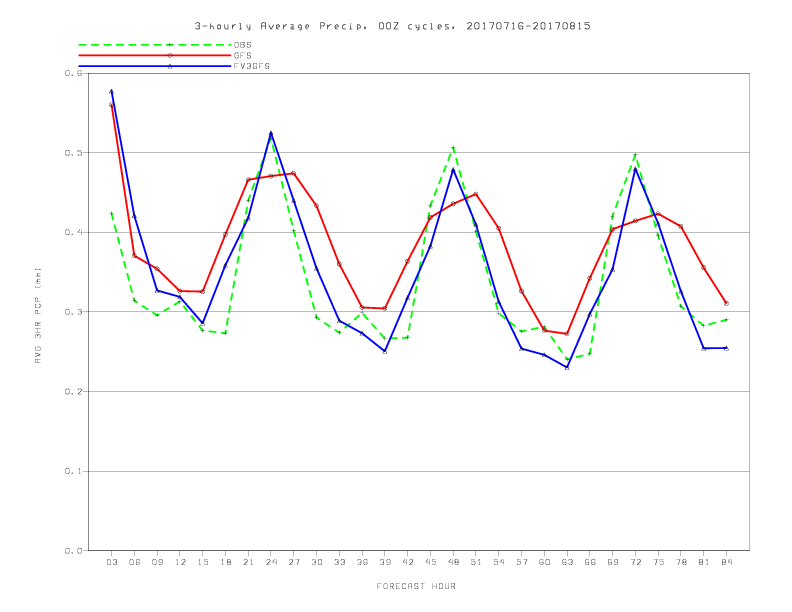 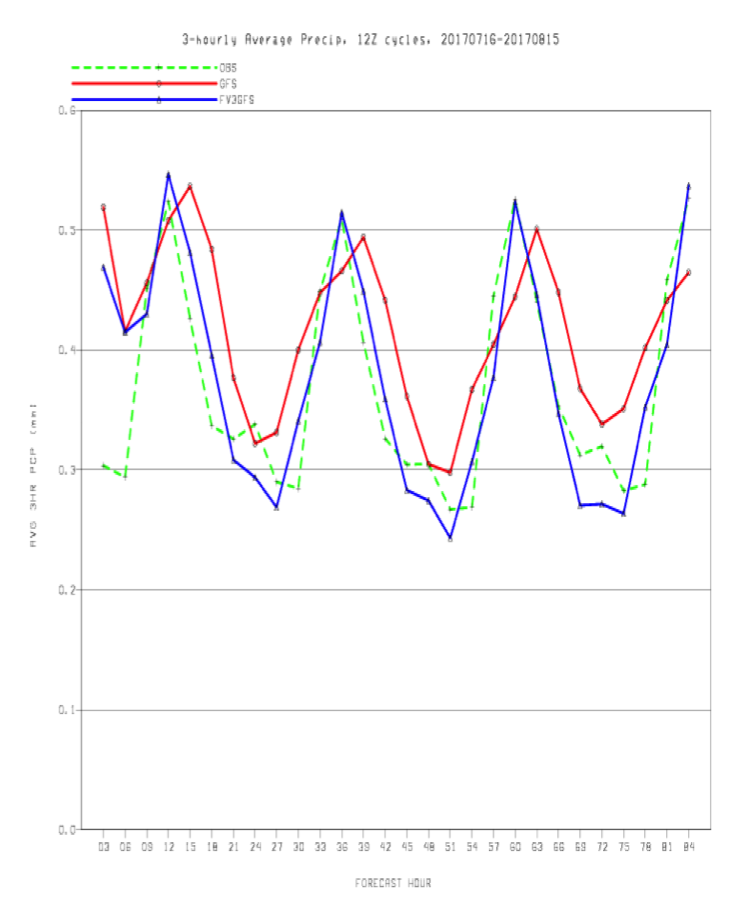 From February MEG Presentation by Glenn White

FV3GFS used GFS ICs and Zhao-Carr MP during this time
00Z Cycles
12Z Cycles
CONUS averaged 3-hourly precipitation (mm) by forecast hour
16 July 2017 – 15 August 2017
18
Diurnal Cycle Improvement May Have Been Lost? – Will Have to Watch
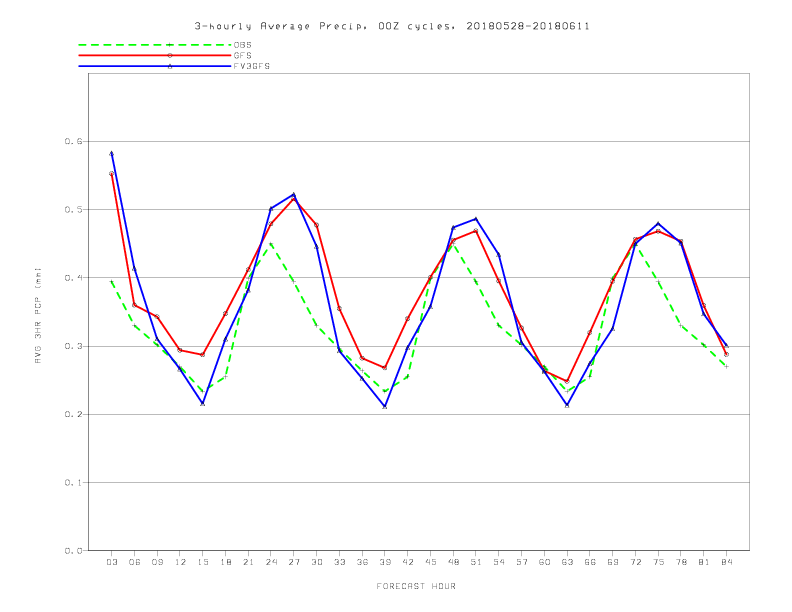 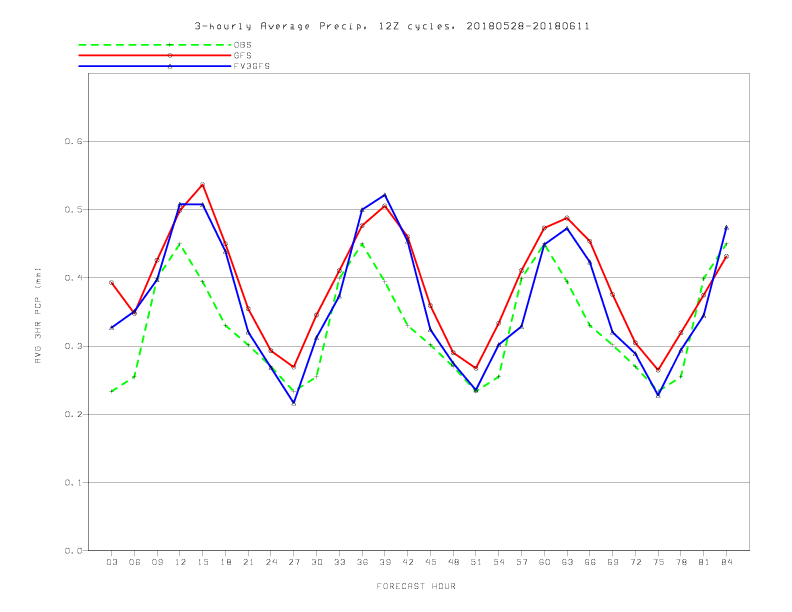 00Z Cycles
12Z Cycles
CONUS averaged 3-hourly precipitation (mm) by forecast hour
28 May 2018 – 11 June 2018
Compared to previous slides:
FV3GFS still closely matched the bottom of the diurnal cycle 
But, like the GFS, the FV3GFS diurnal cycle peak lagged CCPA observations by 3 hours (compare to slide 18)
19
Temperature Stats
20
FV3GFS 1000 mb and 850 mb Temp Biases Noticeably Lower after SST Fix*
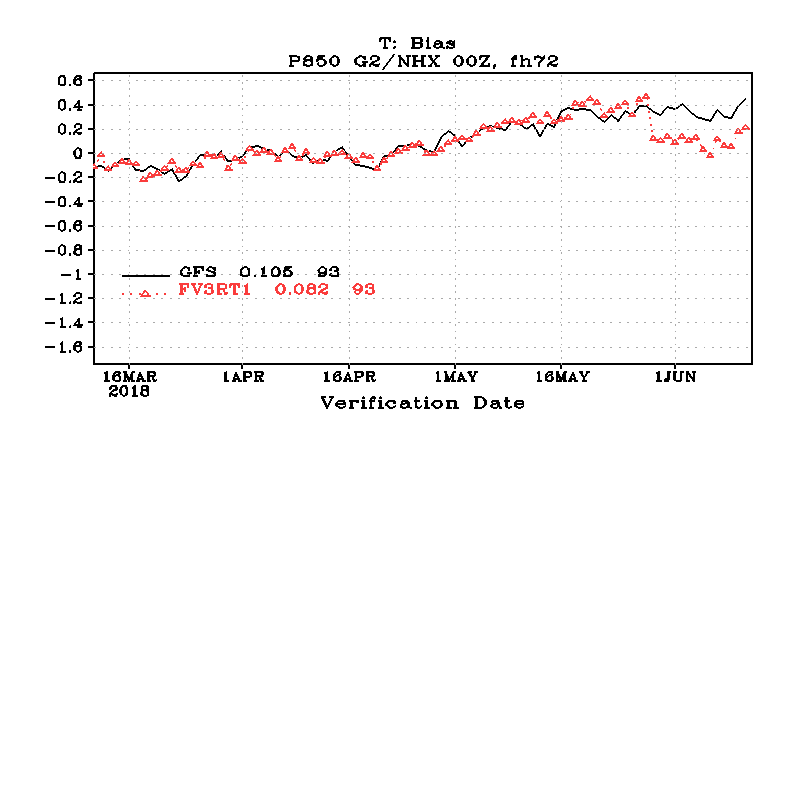 *Reminder: Immediate impact of SST fix was due to introducing GFS background state into the FV3GFS parallel
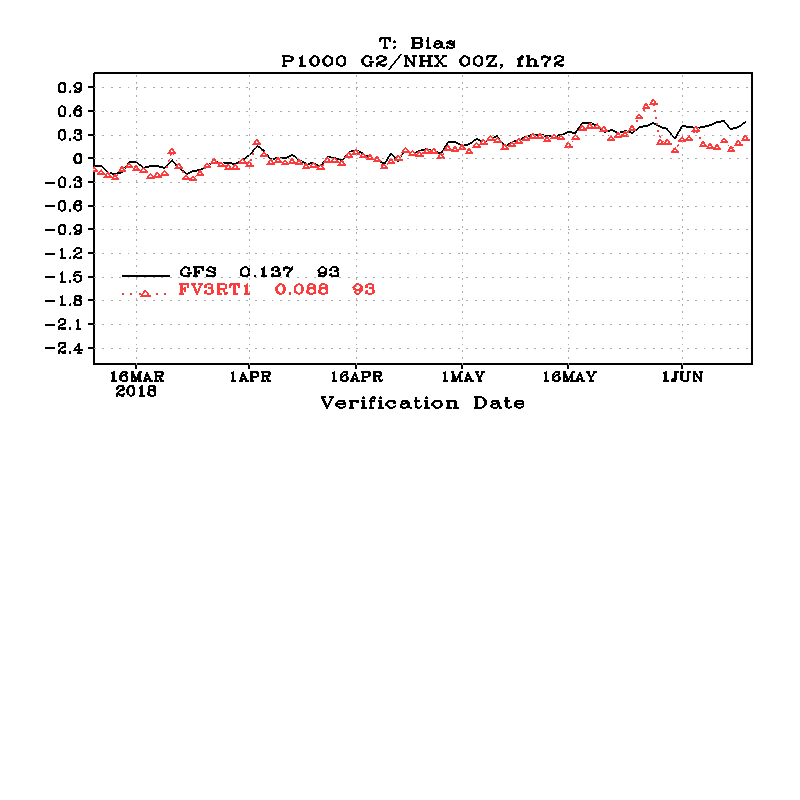 21
Near Model Top, FV3GFS RMSEs Are Initially Higher than GFS,
Then Improve at Longer Forecast Leads
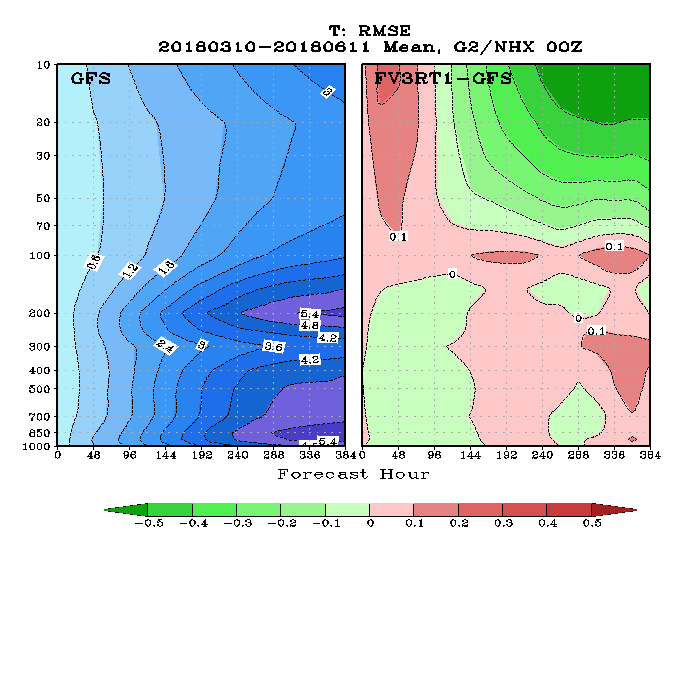 Focus on right panel…
After ~Day 4, FV3GFS RMSEs are lower (shown in green) than that of the GFS
Considerable improvement above 20 hPa after Day 10
22
FV3GFS Generally Has a Warm Bias in the Stratosphere,
Though GFS’s Cold Bias Has a Higher Magnitude
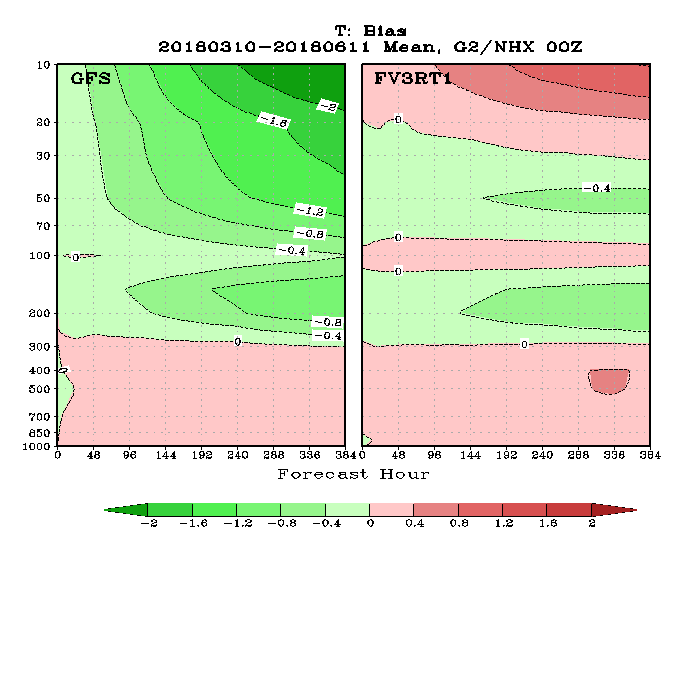 Both GFS and FV3GFS have cold bias around the tropopause level, but FV3GFS bias is slightly less at longer forecast leads.
Above 20 hPa, FV3GFS has a warm bias that increases with forecast range, but the magnitude of the GFS cold bias increases more rapidly
23
Summary
Day 5 500 mb anomaly correlations from FV3GFS are comparable to those of the GFS

FV3GFS QPF statistics were affected to some degree by SST bug. QPF stats after bug fix closely follow GFS stats.

GFS cold bias in stratosphere addressed in FV3GFS parallel, but temperatures are slightly warm now, especially at extended forecast times.


Please continue to send us your feedback via the evaluation VLab forum/email. It’s critical and extremely beneficial to this process!
24